Great Minds, LLC
2017 Course Catalog
Table of Contents
All classes are group-live
No advanced prep work is required for any of the classes.
2
Table of Contents
All classes are group-live
No advanced prep work is required for any of the classes.
3
Table of Contents
All classes are group-live
No advanced prep work is required for any of the classes.
4
Table of Contents
All classes are group-live
No advanced prep work is required for any of the classes.
5
Table of Contents
All classes are group-live
No advanced prep work is required for any of the classes.
6
Adobe
7
Adobe Acrobat
In this session, you will create Portable Document Format (PDF) electronic files. You will explore the Acrobat environment and learn a variety of features available to you in Acrobat 7.0.

At the completion of this session the team member will: 
know how to create a PDF Document from an Electronic File
be able to create bookmarks and links
know how to use the Text Editing tools
be able to create an Adobe form using an existing Word document
be familiar with defining, editing, and deleting articles
be familiar with the available shortcuts in Acrobat

Presenter: Linda Steele

Prerequisite:  None

Level: Basic  

Who should attend:  Anyone	

Program Length:   1  hour 

CPE awarded:	1 hour Computer Software and Applications
8
Creating a Signature in Adobe Acrobat
In this session, you will create a signature for your files. 

At the completion of this session the team member will: 
be able to create a customized signature to use in documents

Presenter: Linda Steele

Prerequisite:  None

Level: Basic  

Who should attend:  Anyone	

Program Length:   1  hour 

CPE awarded:	1 hour Computer Software and Applications
9
Creating Customized Stamps in Adobe Acrobat
In this session, you will create Portable Document Format (PDF) electronic files. You will explore the Acrobat environment and learn a variety of features available to you in Acrobat.

At the completion of this session the team member will: 
be able to create customized stamps to use in documents

Presenter: Linda Steele

Prerequisite:  None

Level: Basic  

Who should attend:  Anyone	

Program Length:   1  hour 

CPE awarded:	1 hour Computer Software and Applications
10
Access
11
Access Tips and Tricks
In this session, you will learn some tips to work better in Access.

At the completion of this session the team member will: 
learn shortcut keys
learn the importance of the primary key
learn formatting tips

Presenter: Linda Steele

Who should attend? Anyone

Prerequisite:  None

Level: Basic    

Program Length: 1  hour

CPE awarded:	  1 hour Computer Software and Applications
12
Access I
In this session, you will learn the basics of Access and the importance of a database.

At the completion of this session the team member will: 
learn how to create tables in access
learn the importance of the primary key
learn how to create and manipulate forms

Presenter: Linda Steele

Who should attend? Anyone

Prerequisite:  None

Level: Basic    

Program Length: 2  hours

CPE awarded:	  1 hour Computer Software and Applications
13
Access II
In this session, you will learn how to use more features of Access.

At the completion of this session the team member will: 
learn how to use the auto numbering feature
learn how to hide fields
learn how to auto format
learn how to use lookup values

Presenter: Linda Steele

Who should attend? Anyone who knows the basics of Access

Prerequisite:  None

Level: Basic       

Program Length: 2  hours


CPE awarded:	 1 hour Computer Software and Applications
14
Access III
In this session, you will learn how to use more features of Access.

At the completion of this session the team member will: 
learn how to find and replace records
learn how to use wildcards
learn how to sort
learn how to filter

Presenter: Linda Steele

Who should attend? Anyone who knows the basics of Access

Prerequisite:  None

Level: Intermediate

Program Length: 2  hours

CPE awarded:	1 hour Computer Software and Applications
15
Access IV
In this session, you will learn how to use more features of Access.

At the completion of this session the team member will: 
learn how to create and use queries
learn how to do multiple table queries
learn how to do calculations

Presenter: Linda Steele

Who should attend? Anyone who knows the basics of Access

Prerequisite:  None

Level: Intermediate

Program Length: 1  hour

CPE awarded:	1 hour Computer Software and Applications
16
Access V
In this session, you will learn how to use more features of Access.

At the completion of this session the team member will: 
learn how to create, edit, and use reports 

Who should attend? Anyone who knows the basics of Access

Presenter: Linda Steele

Prerequisite:  None

Level: Intermediate      

Program Length: 1  hour

CPE awarded:	1 hour Computer Software and Applications
17
billing
18
Billing
Session Description 
    This session will teach billing skills.

Presenter: Linda Steele
                   
At the completion of this session the team member will: 
learn ways to bill more efficiently and timely
learn how to construct a bill for faster payment
learn how to sell other services as denoted in WIP

Who should attend? Anyone

Prerequisite: none

Level: Basic   

Program Length: 1  hour
CPE awarded:      1 hour Business Management and Organization
19
Billing Tips and Tricks
Session Description 
    This session will teach billing skills.

Presenter: Linda Steele
                   
At the completion of this session the team member will: 
learn ways to bill more efficiently and timely
learn how to construct a bill for faster payment
learn how to sell other services as denoted in WIP

Who should attend? Anyone

Prerequisite: none

Level: Basic   

Program Length: 1  hour
CPE awarded:      1 hour Business Management and Organization
20
Billing Check List
Session Description 
    This session will teach billing skills.

Presenter: Linda Steele
                   
At the completion of this session the team member will: 
learn ways to bill more efficiently and timely
learn how to construct a bill for faster payment
learn how to sell other services as denoted in WIP
have a checklist to make sure they have completed billing from start to finish

Who should attend? Anyone

Prerequisite: none

Level: Basic   

Program Length: 1  hour
CPE awarded:      1 hour Business Management and Organization
21
Business topics
22
Accountability
Session Description 
    This session will teach accountability skills.

Presenter: Linda Steele
                   
At the completion of this session the team member will: 
work in teams to complete accountability activities

Who should attend? Anyone

Prerequisite: none

Level: Basic   

Program Length: 1  hour
CPE awarded:      1 hour Personal Development
23
Business Body Language
Session Description 
    This session will teach business body language.

Presenter: Linda Steele
                   
At the completion of this session the team member will: 
learn the facial body signals
learn the body signals
learn the way to use your body language to obtain business

Who should attend? Anyone

Prerequisite: none

Level: Basic   

Program Length: 2  hour
CPE awarded:      2 hours Communications and Marketing
24
Building Effective Teams
Session Description 
    This session will teach the participants how to work more effectively as a team.
                 
At the completion of this session the team member will:
be able to identify personality types that make up a team
learn the 12 C’s of effective teams
work on a problem to solve as a team

Presenter: Linda Steele

Who should attend? Anyone
Prerequisite:  None 
Level: Basic        
Program Length: 2 hours
CPE awarded:      2  hours Communications and Marketing
25
Business Dress
Session Description 
    This session will teach business dress.

Presenter: Linda Steele
                   
At the completion of this session the team member will: 
learn the correct business dress for men and women

Who should attend? Anyone

Prerequisite: none

Level: Basic   

Program Length: 1  hour
CPE awarded:      1 hour Personal Development
26
Business Dress for Success
Session Description 
    This session will teach business dress.

Presenter: Linda Steele
                   
At the completion of this session the team member will: 
learn the correct business dress for men and women

Who should attend? Anyone

Prerequisite: none

Level: Basic   

Program Length: 1  hour
CPE awarded:      1 hour Personal Development
27
Delegation Missteps
Session Description 
    This session will discuss missteps that occur in delegation and how to avoid them.

Presenter: Linda Steele
                   
At the completion of this session the team member will: 
get tips on how to deal with delegation

Who should attend? Anyone

Prerequisite: none

Level: Basic   
Program Length: 1  hour
CPE awarded:      1 hour Business Management and Organization
28
Developing Effective Policies and Procedures
Session Description 
    This session will teach techniques to use to develop effective policies and procedures.

Presenter: Linda Steele
                   
At the completion of this session the team member will: 
get tips on how to create an effective policy and/or procedure
work in a group to create a policy
be able to organize material for procedure writing

Who should attend? Anyone

Prerequisite: none

Level: Basic   

Program Length: 1  hour
CPE awarded:      1 hour Business Management and Organization
29
Emotional Intelligence in Business
Session Description 
    This session will discuss the theory of emotional intelligence and the importance of it in the business world.

Presenter: Linda Steele
                   
At the completion of this session the team member will: 
have a hands-on activity to understand their emotional intelligence
take an online test of their emotional intelligence
understand the components of emotional intelligence

Who should attend? Anyone

Prerequisite: none

Level: Basic   

Program Length: 1  hour
CPE awarded:      1 hour Personal Development
30
Ethical Decisions
Session Description 
    This session will teach ethical decisions faced in the firm.

Presenter: Linda Steele
                   
At the completion of this session the team member will: 
discuss ethical dilemmas and how to handle

Who should attend? Anyone

Prerequisite: none

Level: Basic   

Program Length: 1  hour
CPE awarded:      1 hour Behavioral Ethics
31
Ethical Dilemmas
Session Description 
    This session will teach ethical dilemmas faced in the firm.

Presenter: Linda Steele
                   
At the completion of this session the team member will: 
discuss ethical dilemmas and how to handle
work in a group to solve a work-related problem

Who should attend? Anyone

Prerequisite: none

Level: Basic   

Program Length: 1.5  hours
CPE awarded:      1.5 hours Behavioral Ethics
32
Ethical Dilemmas in Accounting
Session Description 
    This session will teach ethical dilemmas faced in the firm.

Presenter: Linda Steele
                   
At the completion of this session the team member will: 
discuss ethical dilemmas and how to handle
work in a group to solve a work-related problem

Who should attend? Anyone

Prerequisite: none

Level: Basic   

Program Length: 2  hours
CPE awarded:      2 hours Behavioral Ethics
33
Evaluation Feedback
Session Description 
    This session will teach skills to give effective evaluations.

Presenter: Linda Steele
                   
At the completion of this session the team member will: 
be able to identify key components of giving a good evaluation
be able to speak correctly when giving an evaluation

Who should attend? Anyone

Prerequisite: none

Level: Basic   

Program Length: 1  hour
CPE awarded:      1 hour Business Management and Organization
34
Generational Differences in the Workplace
Session Description 
    This session will teach generational differences.

Presenter: Linda Steele
                   
At the completion of this session the team member will: 
be able to identify work styles of the generations
be able to assign tasks based on needs of the generations

Who should attend? Anyone

Prerequisite: none

Level: Basic   

Program Length: 1  hour
CPE awarded:      1 hour Business Management and Organization
35
Generational Differences in the Workplace – Generation Z
Session Description 
    This session will teach generational differences.

Presenter: Linda Steele
                   
At the completion of this session the team member will: 
be able to identify work styles of the generation
be able to assign tasks based on needs of the generation
understand characteristics of Generation Z

Who should attend? Anyone

Prerequisite: none

Level: Basic   

Program Length: 1  hour
CPE awarded:      1 hour Business Management and Organization
36
How to do Business Process Mapping
Session Description 
    This session will teach techniques to do business process mapping.

Presenter: Linda Steele
                   
At the completion of this session the team member will: 
learn the steps in business process mapping
work in a group to create a process map

Who should attend? Anyone

Prerequisite: none

Level: Basic   

Program Length: 1  hour
CPE awarded:      1 hour Business Management and Organization
37
How to Receive a Performance Evaluation
Session Description 
    This session will teach skills to receive a performance evaluation.

Presenter: Linda Steele
                   
At the completion of this session the team member will: 
be obtain tips on how to receive an evaluation

Who should attend? Anyone

Prerequisite: none

Level: Basic   

Program Length: 1  hour
CPE awarded:      1 hour Personal Development
38
Independence
Session Description 
    This session will teach and discuss the issues of independence for accountants and the staff.

Presenter: Linda Steele
                   
At the completion of this session the team member will: 
know the concept of independence in the accounting world
be able to apply independence skills in work situations

Who should attend? Anyone

Prerequisite: none

Level: Basic   

Program Length: 2  hours
CPE awarded:      2 hours Behavioral Ethics
39
Independent Thinking
Session Description 
    This session will teach techniques to be more of an independent thinker.

Presenter: Linda Steele
                   
At the completion of this session the team member will: 
know some techniques to be more independent in his/her thinking
work to become more independent on the job

Who should attend? Anyone

Prerequisite: none

Level: Basic   

Program Length: 1  hour
CPE awarded:      1 hour Business Management and Organization
40
Managing Constant Change
Session Description 
    This session will teach the participants how to manage constant change.
                 
This level includes:
                
At the completion of this session the team member will:
be able to define and use active listening skills
be able to graph the changes

Presenter: Linda Steele

Who should attend? Anyone
Prerequisite:  none    
Program Length: 1 hour
CPE awarded:      1  hour Personal Development
41
Managing Multiple Projects
Session Description 
    This session will teach the participants how to manage multiple projects.
                 
This level includes:
                
At the completion of this session the team member will:
learn steps to managing multiple projects
learn how to get organized and stay that way
learn how to overcome the most common barriers to personal productivity



Presenter: Linda Steele

Who should attend? Anyone
Prerequisite:  none    
Program Length: 1 hour
CPE awarded:      1  hour Business Management and Organization
42
New Year Resolution Bingo
Session Description 
    This session will use a Bingo game to teach participants tools they should use in the new year such as out of office, active listening, and other taught skills as a review.

Presenter: Linda Steele
                   
At the completion of this session the team member will: 
learn to use tools for better time management
learn to use tools for etiquette purposes

Who should attend? Anyone

Prerequisite: none

Level: Basic   

Program Length: 1  hour
CPE awarded:      1 hour Personal Development
43
Receptionist Skills
Session Description 
    This session will give skills needed to be a receptionist.

Presenter: Linda Steele
                   
At the completion of this session the team member will: 
have a list of computer programs to use for organization
have a list to determine defined roles

Who should attend? Anyone

Prerequisite: none

Level: Basic   

Program Length: 2  hours
CPE awarded:      2 hour HR
44
Running an Effective Meeting
Session Description 
    This session will teach techniques to run an effective meeting.

Presenter: Linda Steele
                   
At the completion of this session the team member will: 
have steps to run an effective meeting
learn to create good agendas
have a checklist of things to do for future reference

Who should attend? Anyone

Prerequisite: none

Level: Basic   

Program Length: 1  hour
CPE awarded:      1 hour Business Management and Organization
45
Sexual Harassment
Session Description 
    This session will teach the laws governing sexual harassment in the workplace.

Presenter: Linda Steele
                   
At the completion of this session the team member will: 
know the law of sexual harassment
identify areas of sexual harassment
take a short quiz on examples of sexual harassment for discussion

Who should attend? Anyone

Prerequisite: none

Level: Basic   

Program Length: 2  hours
CPE awarded:      2 hours HR
46
Spelling for Business
Session Description 
    This session will teach spelling rules as they apply to misspelled words in business.

Presenter: Linda Steele
                   
At the completion of this session the team member will: 
be able to identify frequently misspelled words
be able to identify the most common mistakes in English and correct them

Who should attend? Anyone

Prerequisite: none

Level: Basic   

Program Length: 1.5  hours Communications and Marketing
47
Success Habits
Session Description 
    This session will teach the success habits.

Presenter: Linda Steele
                   
At the completion of this session the team member will: 
rate their success habits
identify areas of improvement to make them more successful

Who should attend? Anyone

Prerequisite: none

Level: Basic   

Program Length: 1  hour
CPE awarded:      1 hour Personal Development
48
Taking Ownership
Session Description 
   This session will teach the participants how take ownership.
                
At the completion of this session the team member will:
have goals set
have a career development program

Who should attend? Open to all

Presenter: Linda Steele

Prerequisite:  None  

Level: Basic       

Program Length: 1 hour

CPE awarded:      1 hour personal development
49
Team Problem Solving
Session Description 
    This session will teach the participants how to work more effectively as a team.
                 
At the completion of this session the team member will:
be able to identify personality types that make up a team
work as a team on activities
learn to identify effective work teams
learn problem solving steps

Presenter: Linda Steele

Who should attend? Mandatory for all 
Prerequisite:  None 
Level: Basic        
Program Length: 2 hours
CPE awarded:      2  hours Communications and Marketing
50
10 Ways to Make Meetings More Effective
Session Description 
    This session will teach the ten ways to make meetings more effective.

Presenter: Linda Steele
                   
At the completion of this session the team member will: 
identify areas of improvement to make meetings more successful

Who should attend? Anyone

Prerequisite: none

Level: Basic   

Program Length: 1  hour
CPE awarded:      1 hour Business Management and Organization
51
Time Efficiency
Session Description 
    This session will teach techniques to improve time management skills needed.

Presenter: Linda Steele
                   
At the completion of this session the team member will: 
gain strategies to manage time
learn to assign tasks in Outlook

Who should attend? Anyone

Prerequisite: none

Level: Basic   

Program Length: 1  hour
CPE awarded:      1 hour Business Management and Organization
52
Women In the Accounting Profession – Understanding Gender Differences
Session Description 
    This session will give an understanding of gender differences in accounting today.

Presenter: Linda Steele
                   
At the completion of this session the team member will: 
look at recent studies
understand gender differences to help a woman better succeed
Provide tips for improving gaps 

Who should attend? Anyone

Prerequisite: none

Level: Basic   

Program Length: 1.5  hours
CPE awarded:      1.5 hours Business Management and Organization
53
Zeroing in on Project Management Skills
Session Description 
    This session will test the individual’s project management skills as well as teach skills in project management.

Presenter: Linda Steele
                   
At the completion of this session the team member will: 
able to apply skills learned in project management
Have a better understanding of the elements of project management

Who should attend? Anyone

Prerequisite: none

Level: Basic   

Program Length: 1 hour
CPE awarded:      1 hour Business Management and Organization
54
Client service and marketing
55
Better Communication Skills Across Sites
Session Description 
    This session will teach the participants skills to communicate across sites.

At the completion of this session the team member will: 
learn communication skills 
learn techniques to develop better skills

Who should attend? Anyone

Presenter: Linda Steele

Program Length:  1 hour

CPE awarded:        1 hour Communications and Marketing

Prerequisite:  None 

Level: Basic
56
Breaking the Ice Toward Developing New Relationships
Session Description 
    This session will teach the participants successful marking tips.
                 
              
At the completion of this session the team member will:
how to give out business cards
how to approach networking events

Presenter: Linda Steele

Who should attend? Anyone
Prerequisite:  none    
Program Length: 1 hour Communications and Marketing
57
Client Service Best Practices
Session Description 
    This session will teach the participants how to give better client service through tips and survey.
                 
At the completion of this session the team member will:
be able to use tips given
be able to conduct a client service survey

Presenter: Linda Steele

Who should attend? Anyone

Prerequisite:  none    

Program Length: 1 hour

Level: Basic   

CPE awarded:      1 hours Communications and Marketing
58
Client Service Level I
Session Description 
    This session will teach the participants how to sell and communicate effectively with clients.

This level includes:
Create Better Understanding Through Active Listening
Telephone Skills for Customer Service and Ales Professionals
How to Think Like Your Customers Think
How To Handle Emotions Under Pressure
How to Effectively Handle Customer Complaints

                   
At the completion of this session the team member will:
be able to define and use active listening skills
be able to handle customer complaints more efficiently
be able to utilize telephone skills
be able to think more like a customer

Presenter: Linda Steele

Who should attend? Anyone
Prerequisite:  none    
Program Length: 5 hours with a test afterwards
Level: Basic   
CPE awarded:      5  hours Communications and Marketing
59
Client Service Level II
Session Description 
    This session will teach the participants how to sell and communicate effectively with clients.
                 
This level includes:
Next Generation of Customer Service: Up-to-Date Tips for Keeping Your Customers Satisfied
Overcoming Sales Objections
The Essentials of E-mail and Business Writing
Time Management Tips
Getting Results Without Authority

                    
At the completion of this session the team member will:
be able to manage time more efficiently
be able to sell services
be able to meet client needs
be able to take charge of job assignments more easily

Presenter: Linda Steele

Who should attend? Anyone
Prerequisite:  none    
Program Length: 5 hours with a test afterwards
Level: Basic   
CPE awarded:      5  hours Marketing
60
Client Service Level III
Session Description 
    This session will teach the participants how to sell and communicate effectively with internal and external clients.
                 
This level includes:
Ethics in the Workplace
Creating an Environment of Customer Service Excellence
Critical Thinking and Problem Solving Skills
How to Find and Attract Excellent Customer Service Professionals
How to Handle Emotionally Charged Situations in the Workplace

At the completion of this session the team member will:
be able to think more ethically
be able to sell services
be able to think and solve problems more effectively
be able to have skills to recruit for the firm

Presenter: Linda Steele

Who should attend? Anyone
Prerequisite:  None
Program Length: 5 hours with a test afterwards
Level: Basic   
CPE awarded:      5  hours Communications and Marketing
61
Communication: Negotiation Skills
Session Description 
    This session will teach the participants skills to better negotiate.

At the completion of this session the team member will: 
learn negotiation skills 
practice exercises to enforce these skills

Who should attend? Anyone

Presenter: Linda Steele

Program Length:  1.5 hours

CPE awarded:        1.5 hours Communications and Marketing

Prerequisite:  None 

Level: Basic
62
Cross Selling
Session Description 
   This session will teach the participants how to cross sell the firm services.
                
At the completion of this session the team member will:
be able to sell other services
have marketing tips to use

Who should attend? Open to all

Presenter: Linda Steele

Prerequisite:  None  

Level: Basic       

Program Length: 1.5 hours

CPE awarded:      1.5 hours Communications and Marketing
63
Effective Client Meetings Create New Service Opportunities
Session Description 
   This session will teach the participants how to have effective client meetings to sell other services.
                
At the completion of this session the team member will:
be able to sell other services
have marketing tips to use
have questions to use to establish needs

Who should attend? Open to all

Presenter: Linda Steele

Prerequisite:  None  

Level: Basic       

Program Length: 1 hour

CPE awarded:      1 hour Communications and Marketing
64
Elevator Speech
Session Description 
    This session will teach the participant to create an elevator speech.

At the completion of this session the team member will: 
have an elevator speech to use
learn techniques to help him/her be more confident and comfortable in any speaking situation

Who should attend? Anyone

Presenter: Linda Steele

Program Length:  1 hour

CPE awarded:        1 hour Communications and Marketing

Prerequisite:  None 

Level: Basic
65
Facebook for Business
Session Description 
    This session will teach the participant how to use Facebook for business.

At the completion of this session the team member will: 
learn how to advertise
learn techniques to develop a good Facebook page

Who should attend? Anyone

Presenter: Linda Steele

Program Length:  1 hour

CPE awarded:        1 hour Communications and Marketing

Prerequisite:  None 

Level: Basic
66
Generating Better Business Referrals
Session Description 
    This session will teach the participant how to generate better business referrals.

At the completion of this session the team member will: 
learn how to advertise
learn techniques to develop leads

Who should attend? Anyone

Presenter: Linda Steele

Program Length:  1 hour

CPE awarded:        1 hour Communications and Marketing

Prerequisite:  None 

Level: Basic
67
How to Use Twitter for Business
Session Description 
    This session will teach the participant how to use Facebook for business.

At the completion of this session the team member will: 
learn how to advertise
learn techniques to develop a good Twitter page

Who should attend? Anyone

Presenter: Linda Steele

Program Length:  1 hour

CPE awarded:        1 hour Communications and Marketing

Prerequisite:  None 

Level: Basic
68
Keeping Your Customers Satisfied
Session Description 
   This session will give some tips on keeping your customers as customers.
                
At the completion of this session the team member will:
have some tools to use to communicate better with clients
understand this is a never-ending process

Who should attend? Open to all

Presenter: Linda Steele

Prerequisite:  None  

Level: Basic       

Program Length: 1 hour

CPE awarded:      1 hour Communications and Marketing
69
Linked-in
Session Description 
   This session will teach the participants how to use linked-in for marketing and networking purposes.
                
At the completion of this session the team member will:
set up an account
understand the relationships

Who should attend? Open to all

Presenter: Linda Steele

Prerequisite:  None  

Level: Basic       

Program Length: 1 hour

CPE awarded:      1 hour Communications and Marketing
70
Using Linked-in for Business
Session Description 
   This session will teach the participants how to use linked-in for marketing and networking purposes for the business.
                
At the completion of this session the team member will:
learn tips on how to use for business
understand the ways to use for business

Who should attend? Open to all

Presenter: Linda Steele

Prerequisite:  None  

Level: Basic       

Program Length: 1.5 hours

CPE awarded:      1.5 hours Communications and Marketing
71
Marketing
Session Description 
   This session will teach the participants how to market and network.
                
At the completion of this session the team member will:
create an elevator speech
have marketing tips to use

Who should attend? Open to all

Presenter: Linda Steele

Prerequisite:  None  

Level: Basic       

Program Length: 1 hour

CPE awarded:      1 hour Communications and Marketing
72
Overcoming Sales Objections
Session Description 
   This session will teach the participants how to use tools to get the sale.
                
At the completion of this session the team member will:
have a list of things to do
have a list of things not to do

Who should attend? Open to all

Presenter: Linda Steele

Prerequisite:  None  

Level: Basic       

Program Length: 1 hour

CPE awarded:      1 hour Communications and Marketing
73
PowerPoint as a Marketing Tool
Session Description 
    This session is designed to introduce you to the using PowerPoint as a marketing took.

At the completion of this session the team member will: 
be able to create a new presentation
know how to transition speakers effectively

Who should attend? Anyone-New PowerPoint Users	

Presenter: Linda Steele

Prerequisite:  None 

Level: Basic        

Program Length: 2 hours

CPE awarded:	2 hours Computer Software and Applications
74
Secrets of Successful Sales Professionals
Session Description 
   This session will teach the participants how to market.
                
At the completion of this session the team member will:
have various skills to use
will sell an item to a classmate

Who should attend? Open to all

Presenter: Linda Steele

Prerequisite:  None  

Level: Basic       

Program Length: 1 hour

CPE awarded:      1 hour Communications and Marketing
75
Surveying Your Clients to Improve Customer Service
Session Description 
   This session will teach the participants how to interview clients for feedback to use in improving their service.
                
At the completion of this session the team member will:
have a questionnaire to use
have the skills to interview an illicit responses

Who should attend? Open to all

Presenter: Linda Steele

Prerequisite:  None  

Level: Basic       

Program Length: 1 hour

CPE awarded:      1 hour Communications and Marketing
76
The Art of Blogging
Session Description 
   This session will teach the participants how to create a blog.
                
At the completion of this session the team member will:
have tips on how to blog
have the skills to write a blog

Who should attend? Open to all

Presenter: Linda Steele

Prerequisite:  None  

Level: Basic       

Program Length: 1 hour

CPE awarded:      1 hour Communications and Marketing
77
The Art of Selling
Session Description 
   This session will teach the participants how to sell.
                
At the completion of this session the team member will:
have tips on how to sell
have the skills to use various sales techniques and on-line tools

Who should attend? Open to all

Presenter: Linda Steele

Prerequisite:  None  

Level: Basic       

Program Length: 1 hour

CPE awarded:      1 hour Communications and Marketing
78
Treating Your Internal Customers Like External Customers
Session Description 
    This session will discuss tips on how to treat your coworkers like they are a customer.

Presenter: Linda Steele
                   
At the completion of this session the team member will: 
have some ways to treat coworkers as a client

Who should attend? Anyone

Prerequisite: none

Level: Basic   

Program Length: 1  hour
CPE awarded:      1 hour Business Management and Organization
79
Writing a Professional Bio
Session Description 
   This session will teach the participants how to write a professional bio.
                
At the completion of this session the team member will:
have a bio written
have some tips on how to rewrite bio 

Who should attend? Open to all

Presenter: Linda Steele

Prerequisite:  None  

Level: Basic       

Program Length: 1 hour

CPE awarded:      1 hour Communications and Marketing
80
Writing a Profile for Business
Session Description 
   This session will teach the participants how to write a profile.
                
At the completion of this session the team member will:
have a profile written
have some tips on how to rewrite profile 

Who should attend? Open to all

Presenter: Linda Steele

Prerequisite:  None  

Level: Basic       

Program Length: 1 hour

CPE awarded:      1 hour Communications and Marketing
81
communication
82
7 Habits of Effective People
Session Description 
    This session will teach the participants Stephen Covey’s 7 Habits.
                 

At the completion of this session the team member will:
be familiar with the seven habits

Presenter: Linda Steele

Who should attend? Anyone
Prerequisite:  none    
Program Length: 1 hour
CPE awarded:      1  hour Personal development
83
Are You a Good Listener?
Session Description 
    This session will teach better listening skills through activities.

Presenter: Linda Steele
                   
At the completion of this session the team member will: 
be able to actively listen using tips given

Who should attend? Anyone

Prerequisite: none

Level: Basic   

Program Length: 1  hour Communications and Marketing
84
Business Grammar
Session Description 
    This session will teach business grammar.

Presenter: Linda Steele
                   
At the completion of this session the team member will: 
be able to use the correct words
be able to identify the most common mistakes in English and correct them
learn parallelism in sentences
learn correct verb tense

Who should attend? Anyone

Prerequisite: none

Level: Basic   

Program Length: 2  hours Communications and Marketing
85
Business Writing
Session Description 
    This session will teach a proper business letter and its parts.

Presenter: Linda Steele
                   
At the completion of this session the team member will: 
be able to write a well-formed business letter
be able to use transitions

Who should attend? Anyone

Prerequisite: none

Level: Basic   

Program Length: 2  hours Communications and Marketing
86
Communication: A Two-Way Street
Session Description 
    This session will teach employees and bosses tips on better communication.

Presenter: Linda Steele
                   
At the completion of this session the team member will: 
be able to know tips in building better communication

Who should attend? Anyone

Prerequisite: none

Level: Basic   

Program Length: 1  hour Communications and Marketing
87
Giving and Following Directions
Session Description 
    This session will help the individual identify strengths and weaknesses of themselves as well as coworkers in giving and following oral and written directions.  This is a hands-on class with varied activities.
                   
At the completion of this session the team member will: 
be able to identify personality types
be able to better give written directions
be able to better give oral instructions
be able to better follow directions

Who should attend? Open to all; should be taken with work team

Presenter: Linda Steele

Prerequisite:  None 

Level: Basic        

Program Length: 2 hours

CPE awarded:	2 hours Communications and Marketing
88
Grammar for Invoicing
Session Description 
    This session will teach a proper business invoicing.

Presenter: Linda Steele
                   
At the completion of this session the team member will: 
be able to write a well-formed invoice
be able to proofread for mistakes

Who should attend? Anyone

Prerequisite: none

Level: Basic   

Program Length: 1  hour Communications and Marketing
89
Impromptu Speech
Session Description 
    This session will teach skills needed for impromptu speech.

Presenter: Linda Steele
                   
At the completion of this session the team member will: 
be able to answer any business question posed to them with ease
be able to research and know their areas of expertise

Who should attend? Anyone

Prerequisite: none

Level: Basic   

Program Length: 1  hour Communications and Marketing
90
Improving Your Business Writing
Session Description 
   This session will work on improving the individual’s writing skills.

At the completion of this session the team member will: 
identify active/passive voice	
be more aware of rules of capitalization	
have a cheat sheet of phrases	
know more ways of editing	
be able to check sentences for parallelism	
be able to prewrite
be more aware of punctuation rules	
be able to write better

Who should attend?  Anyone needing help with writing

Prerequisite:  None      

Presenter: Linda Steele

Level: Basic   

Program Length: 2 hours

CPE awarded:	2 hours Communications and Marketing
91
Improving Listening skills
Session Description 
    This session will teach better listening skills.

Presenter: Linda Steele
                   
At the completion of this session the team member will: 
be able to actively listen using tips given

Who should attend? Anyone

Prerequisite: none

Level: Basic   

Program Length: 1  hour Communications and Marketing
92
Most Common Business Grammar Mistakes
Session Description 
    This session will teach the most common mistakes in business grammar.

Presenter: Linda Steele
                   
At the completion of this session the team member will: 
be able to use the correct words
be able to identify the most common mistakes in English and correct them

Who should attend? Anyone

Prerequisite: none

Level: Basic   

Program Length: 1  hour Communications and Marketing
93
Projecting an Image that Communicates Credibility
Session Description 
    This session will teach the participants tips on how to project a credible image.
                 
                
At the completion of this session the team member will:
be able to use the tips given

Presenter: Linda Steele

Who should attend? Anyone
Prerequisite:  none    
Program Length: 1 hour
CPE awarded:      1  hour Communications and Marketing
94
Tips to Build Assertive Communication Skills For Women
Session Description 
    This session will teach women participants how to communicate more effectively
                 
                    
At the completion of this session the team member will:
be able to use the tips given

Presenter: Linda Steele

Who should attend? Anyone
Prerequisite:  none    
Program Length: 1 hour
CPE awarded:      1  hour Communications and Marketing
95
Writing Effective Business Letters
Session Description 
   This session will work on improving the individual’s business letter.

At the completion of this session the team member will: 
be able to format a letter 	
be aware of the parts of the business letter

Who should attend?  Anyone needing help with writing

Prerequisite:  None      

Presenter: Linda Steele

Level: Basic   

Program Length: 1 hour

CPE awarded:	1 hour Communications and Marketing
96
Writing Your Bio
Session Description 
   This session will work on creating a professional bio to use.

At the completion of this session the team member will: 
have a completed bio	

Who should attend?  Anyone needing help with writing

Prerequisite:  None      

Presenter: Linda Steele

Level: Basic   

Program Length: 1 hour

CPE awarded:	1 hour Communications and Marketing
97
etiquette
98
Business Etiquette
Session Description 
    This session will teach business etiquette.

Presenter: Linda Steele
                   
At the completion of this session the team member will: 
learn the correct handshake
learn how to conduct business more professionally

Who should attend? Anyone

Prerequisite: none

Level: Basic   

Program Length: 1  hour
CPE awarded:      1 hour Personal Development
99
Cell Phone Etiquette
Session Description 
   This session will teach the participants how to use the cell phone correctly and more courteously.	
                
At the completion of this session the team member will:
be aware of the guidelines of proper cell phone usage in the office
be aware of how to use the cell phone in public areas

Who should attend? Open to all

Presenter: Linda Steele

Prerequisite:  None 

Level: Basic        

Program Length: 1 hour

CPE awarded:      1 hour Communications and Marketing
100
Dining Etiquette Guide
Session Description 
    This session will teach dining skills.

Presenter: Linda Steele
                   
At the completion of this session the team member will: 
learn the proper dining etiquette
take a short test to see needed skills
learn the rules of specific foods

Who should attend? Anyone

Prerequisite: none

Level: Basic   

Program Length: 1  hour
CPE awarded:      1 hour Communications and Marketing
101
Email Etiquette
Session Description 
   This session will teach the participants how to write emails correctly and more courteously.	
                
At the completion of this session the team member will:
be familiar with the five C’s of writing
be aware of the guidelines of proper email writing
understand email parts

Who should attend? Open to all

Presenter: Linda Steele

Prerequisite:  None 

Level: Basic        

Program Length: 1 hour

CPE awarded:      1 hour Communications and Marketing
102
Email Etiquette Update
Session Description 
   This session will teach the participants how to write emails correctly and more courteously.	
                
At the completion of this session the team member will:
be familiar with the five C’s of writing
be aware of the guidelines of proper email writing
understand email parts
learn the parts of a business email
participant will send email at the end of the class

Who should attend? Open to all

Presenter: Linda Steele

Prerequisite:  None 

Level: Basic        

Program Length: 1 hour

CPE awarded:      1 hour Communications and Marketing
103
Holiday Etiquette
Session Description 
   This session will teach the participants what is correct etiquette in a business situation for holidays.
                
At the completion of this session the team member will:
be familiar with gifts and cards for holidays
be aware of the guidelines for attending work events

Who should attend? Open to all

Presenter: Linda Steele

Prerequisite:  None 

Level: Basic        

Program Length: 1 hour

CPE awarded:      1 hour Communications and Marketing
104
Voice Mail Etiquette
Session Description 
   This session will teach the participants how to use the voice mail correctly and more courteously.	
                
At the completion of this session the team member will:
be aware of the guidelines of proper voice mail usage in the office
be aware of voice mail etiquette rules

Who should attend? Open to all

Presenter: Linda Steele

Prerequisite:  None 

Level: Basic        

Program Length: 1 hour Communications and Marketing
105
excel
106
Introduction to Excel
be able to protect specific cells in a spreadsheet to avoid formula deletion
be capable of setting the print area for a worksheet
know how to apply an auto format to a spreadsheet
know how to use conditional formatting in a spreadsheet
be able to insert comments into specific cells
know how to move selected cells and clear cell formats
be able to change the direction of the active cell after hitting enter
know how to work with the series functions (auto fill)
be able to set print titles and options in a spreadsheet
be familiar with spreadsheet page scaling and centering
know how to define, apply and remove a style
be able to use the format painter
know how to create hyperlinks in a spreadsheet
be capable of using and creating a template
be familiar with the send to feature in Excel
be familiar with using the office assistant

Who should attend?  Anyone
Presenter: Linda Steele
Prerequisite:  None   
Level: Basic      
Program Length:  2 hours
CPE awarded:	2 hours Computer Software and Applications
Session Description 
     This session will explore the basic formatting features in Excel. 

At the completion of this session the team member will: 
be familiar with the Excel toolbars and features
be able to create headers and footers in a spreadsheet
know how to change the column’s width and row’s height
be able to alter the alignment and format of a cell
be familiar with the text rotation feature for a cell
know how to insert and delete rows and columns in a worksheet
be able to insert, delete, rename, move, and copy a worksheet in a spreadsheet
be familiar with the merge cells feature in a worksheet
know how to format the borders of selected cells
be able to protect specific cells in a spreadsheet to avoid formula deletion
be capable of setting the print area for a worksheet
know how to apply an auto format to a spreadsheet
know how to use conditional formatting in a spreadsheet
be able to insert comments into specific cells
be familiar with the merge cells feature in a worksheet
know how to format the borders of selected cells
107
Adding a Timeline to an Excel Pivot Table
Session Description 
     This session’s focus will teach participants how to add a timeline and a slicer
      to a pivot table to extract information.

At the completion of this session the team member will: 
be able to use a pivot table
be able to update a pivot tablet 

**This class comes with a practice exercise for hands on training.

Who should attend?  Anyone

Presenter: Linda Steele

Prerequisite:  None

Level: Intermediate      	

Program Length:  1.5  hours

CPE awarded:	1.5 hours Computer Software and Applications
108
Advanced Excel Features
Session Description 
   This session will work on improving the individual’s Excel skills.

Presenter: Linda Steele
Prerequisite:  None
Level: Intermediate      

Who should attend?  Anyone wanting to learn advanced features of Excel

Program Length: 2 - 3 hours
CPE awarded:	2 hours Computer Software and Applications

This class comes with a practice exercise.
At the completion of this session the team member will be able to use the following features:
Goal Seek
Charts and Graphs	
Scenarios	
Numerical Dates	
Inserting an IF Function	
Auditing Tools	
Macros 	
Conditional Sum Wizard	
Sorting	
Filtering	
Subtotals	
Validation	
Data Table	
Consolidate Data	
Pivot Table	
Internet
109
Creating an Amortization Schedule in Excel
At the completion of this session the team member will be able to use the following features:

Vertical lookup
PMT
What If Analysis>Data Table
Create a working amortization schedule
Session Description 
   This session will teach how to create an amortization schedule in Excel.

Presenter: Linda Steele
Prerequisite:  None
Level: Intermediate      

Who should attend?  Anyone wanting to learn how to create an amortization schedule.

Program Length: 1.5 hours

CPE awarded:	1.5 hours Computer Software and Applications
110
Excel and the Internet Working Together
Session Description 
   This session will teach participants how to get information from the internet to use in calculations in Excel.

Presenter: Linda Steele
Prerequisite:  None
Level: Beginner    

Who should attend?  Anyone wanting to learn these features of Excel

Program Length: 1
CPE awarded:	1 hour Computer Software and Applications

This class comes with a practice exercise.
At the completion of this session the team member will be able to use the following features:
Pull information from the internet into an Excel worksheet
Create calculations for these
111
Excel Formulas
Session Description 
   This session will work on improving the individual’s Excel skills by providing shortcuts.

Presenter: Linda Steele
Prerequisite:  None
Level: Beginner    

Who should attend?  Anyone wanting to learn shortcut features of Excel

Program Length: 2
CPE awarded:	2 hours Computer Software and Applications

This class comes with a practice exercise.
At the completion of this session the team member will be able to use the following features:
Shortcut keys
Entering fractions
RIGHT function
Creating a flow chart
VLOOKUP
HORIZONTAL LOOKUP
SUBTOTAL formatting
Labels
SUM
SUMPRODUCT
Specialized conditions
Inventory
LARGE
112
Excel Shortcuts
Session Description 
     This session’s focus will introduce the Excel user to functions and
      shortcuts in Excel.

At the completion of this session the team member will: 
be able to use shortcuts
be able to use functions

Who should attend?  Anyone

Presenter: Linda Steele

Prerequisite:  None

Level: Intermediate      	

Program Length:  2  hours

CPE awarded:	2 hours Computer Software and Applications
113
Excel Macros
Session Description 
   This session will introduce the macros feature in Excel and expand upon formatting features.

At the completion of this session the team member will: 
be capable of creating, running, and editing macros
be able to assign a macro to a command button
be familiar with customizing the toolbar with macros
know how to create custom number formats
know how to customize page breaks in worksheet
be familiar with the multiple worksheet preview feature
Who should attend? Anyone

Presenter: Linda Steele

Prerequisite:  None

Level: Intermediate  

Program Length: 2  hours

CPE awarded:	2 hours Computer Software and Applications
114
Excel Tips and Tricks for Accountants
Session Description 
   This session teaches hands-on tips and tricks for accountants.

At the completion of this session the team member will: 
be capable to use number formatting shortcuts
be able to use sparklines to display data
be able to move between formulas and results
know how to manipulate data with pivot tables
know how to hide zero values
know how to detect all cells linked to a formula
Have a list of shortcuts
Who should attend? Anyone

Presenter: Linda Steele

Prerequisite:  None

Level: Intermediate  

Program Length: 1.5  hours

CPE awarded:	1.5 hours Computer Software and Applications
115
Excel’s Vlookup and Match
Session Description 
   This session will be hands-on teaching the use of Vlookup and Match together.

At the completion of this session the team member will: 
be capable of using VLookup
be able to use Match

Who should attend? Anyone

Presenter: Linda Steele

Prerequisite:  None

Level: Intermediate  

Program Length: 1  hour

CPE awarded:	2 hour Computer Software and Applications
116
Financial Equations in Excel
Session Description 
   This session will teach the user how to use the financial, investment, and annuities formulas as well as stocks.

At the completion of this session the team member will: 
be familiar with the financial formulas
be familiar with the investment formulas
be familiar with the annuities formulas
be able to import current stock prices into Excel and do up-to-the-minute calculations

Who should attend? Anyone	
Presenter: Linda Steele
Prerequisite:  None
Level: Intermediate     
Program Length: 2  hours
CPE awarded:	2 hours Accounting
117
Pivot Tables
Session Description 
     This session’s focus will teach participants how to use a  pivot table to extract information.

At the completion of this session the team member will: 
be able to use a timeline in a pivot table
be able to use a slicer in a pivot tablet 

**This class comes with a practice exercise for hands on training.

Who should attend?  Anyone

Presenter: Linda Steele

Prerequisite:  None

Level: Intermediate      	

Program Length:  1.5  hours

CPE awarded:	1.5 hours Computer Software and Applications
118
Use Excel to Create a Variable Drop Down Box
Session Description 
     This session’s focus will teach participants how to create a variable drop down list.

At the completion of this session the team member will: 
be able to use HLOOKUP in Excel
be able to use data validation

**This class comes with a practice exercise for hands-on training.

Who should attend?  Anyone

Presenter: Linda Steele

Prerequisite:  None

Level: Intermediate      	

Program Length:  1 hour

CPE awarded:	1 hour Computer Software and Applications
119
HR
120
Diversity
Session Description 
    This session will discuss diversity and the skills and characteristics of cultural competency

Presenter: Linda Steele
                   
At the completion of this session the team member will: 
learn the benefits of workforce diversity & inclusion
have a knowledge of other cultures in the workplace

Who should attend? Anyone

Prerequisite: none

Level: Basic   

Program Length: 2  hours HR
CPE awarded:      2 hours HR
121
The Dos and Don’ts of Conducting a Job Interview
Session Description 
   This session will teach participants the art of successful interviewing.

Presenter: Linda Steele
Prerequisite:  None
Level: Beginner    

Who should attend?  Anyone wanting to learn to interview.

Program Length: 2
CPE awarded:	2 hours HR
At the completion of this session the team member will be able to use the following features:
Questions to ask
Questions not to ask
122
New Hire Dos
Session Description 
   This session will teach participants the steps to use with a new hire.

Presenter: Linda Steele
Prerequisite:  None
Level: Beginner    

Who should attend?  Anyone wanting to learn what steps to take with a new hire.

Program Length: 1
CPE awarded:	1 hour HR
At the completion of this session the team member will be able to use the following features:
Have a guideline to use with new hires
123
Orienting New Staff
Session Description 
    This session will give some techniques so new staff members are successful.

Presenter: Linda Steele
                   
At the completion of this session the team member will: 
have a list of areas to cover with new staff
have a list to determine defined roles with new hires

Who should attend? Anyone

Prerequisite: none

Level: Basic   

Program Length: 1  hour
CPE awarded:      1 hour Management
124
Management
125
20 Clues You Might be a Micromanager
Session Description 
    This session will discuss skills of a micromanager and how not to be one.

Presenter: Linda Steele
                   
At the completion of this session the team member will: 
know the identifiers of being a micromanager and the impact it has on your employees
do an activity to see if you are a micromanager

Who should attend? Anyone

Prerequisite: none

Level: Basic   

Program Length: 1.5  hours
CPE awarded:      1.5 hours Business Management and Organization
126
Decision Making
Session Description 
    This session will discuss skills needed to make better managerial decisions.

Presenter: Linda Steele
                   
At the completion of this session the team member will: 
know the mistakes people make when making a decision
solve two work problems to test the skills needed to make good decisions

Who should attend? Anyone

Prerequisite: none

Level: Basic   

Program Length: 2  hours
CPE awarded:      2 hours Business Management and Organization
127
Developing the New Generation of Managers
Session Description 
    This session will give some insights as to the skills needed for the next generation of managers.

Presenter: Linda Steele
                   
At the completion of this session the team member will: 
have a list of areas to concentrate on for new leaders
have a list of skills needed to be a manger

Who should attend? Anyone

Prerequisite: none

Level: Basic   

Program Length: 1.5  hours
CPE awarded:      1.5 hours Business Management and Organization
128
Developmental Goals for Mangers
Session Description 
    This session will give some insights on developmental goals for managers.

Presenter: Linda Steele
                   
At the completion of this session the team member will: 
have a list of areas to concentrate on for new leaders
have a list of skills needed to be a manger

Who should attend? Anyone

Prerequisite: none

Level: Basic   

Program Length: 1  hour
CPE awarded:      1 hour Business Management and Organization
129
How to Communicate with Management
Session Description 
    This session will give some insights on improving communication with management.

Presenter: Linda Steele
                   
At the completion of this session the team member will: 
have a list of skills to improve communication
have a practice exercise to use these skills

Who should attend? Anyone

Prerequisite: none

Level: Basic   

Program Length: 1.5  hours
CPE awarded:      1.5 hours Business Management and Organization
130
Is Supervision for Me?
Session Description 
    This session will discuss skills needed to be a supervisor.

Presenter: Linda Steele
                   
At the completion of this session the team member will: 
know the good, bad, and ugly of being a supervisor

Who should attend? Anyone

Prerequisite: none

Level: Basic   

Program Length: 1  hour
CPE awarded:      1 hour Business Management and Organization
131
Management Training - Interpersonal Skills Activities
Session Description 
    This session will give some insights on improving communication with management.

Presenter: Linda Steele
                   
At the completion of this session the team member will: 
have a list of skills needed
have a practice exercise to use these skills

Who should attend? Anyone

Prerequisite: none

Level: Basic   

Program Length: 1.5  hours
CPE awarded:      1.5 hours Business Management and Organization
132
People Management: What Makes an Effective Manager?
Session Description 
    This session will give some insights on improving communication with management.

Presenter: Linda Steele
                   
At the completion of this session the team member will: 
have a list of skills needed to be an effective manager
have practice exercises to use these skills

Who should attend? Anyone

Prerequisite: none

Level: Basic   

Program Length: 2  hours
CPE awarded:      2 hours Business Management and Organization
133
The One Minute Manager
Session Description 
    This session will discuss skills needed to be a manager.

Presenter: Linda Steele
                   
At the completion of this session the team member will: 
understand the concept of setting one minute goals
understand the concept of one minute praisings
understand the concept of one minute reprimands
have a coy of the book

Who should attend? Anyone

Prerequisite: none

Level: Basic   

Program Length: 1.5  hours
CPE awarded:      1.5 hours Business Management and Organization
134
What to Managers Do?
Session Description 
    This session will discuss what managers do with hands-on practice exercises to cover issues brought up in the session.

Presenter: Linda Steele
                   
At the completion of this session the team member will: 
understand what makes a good manager
understand the skills needed to be a good manager
learn coaching skills for employees

Who should attend? Anyone

Prerequisite: none

Level: Basic   

Program Length: 1  hour
CPE awarded:      1 hour Business Management and Organization
135
Why Women are Effective Leaders
Session Description 
    This session will discuss skills that make women effective leaders.

Presenter: Linda Steele
                   
At the completion of this session the team member will: 
know the skills that make women effective leaders
see statistics compiled on women leaders

Who should attend? Anyone

Prerequisite: none

Level: Basic   

Program Length: 1  hour
CPE awarded:      1 hour Business Management and Organization
136
outlook
137
Outlook
Session Description 
   This session will teach the basics and functions within Outlook,

Presenter: Linda Steele
Prerequisite:  None
Level: Beginner    

Who should attend?  Anyone wanting to learn features of Outlook

Program Length: 2

CPE awarded:	2 hours Computer Software and Applications
At the completion of this session the team member will be able to use the following features:
time saving tips
make messages appointments
having birthdays and anniversaries filter to calendar from contact information
use time zones and multiple time zones
use tasks
use the journal 
use folders
138
Outlook Shortcuts
Session Description 
   This session will work on improving the individual’s Outlook skills by providing shortcuts.

Presenter: Linda Steele
Prerequisite:  None
Level: Beginner    

Who should attend?  Anyone wanting to learn shortcut features of Outlook

Program Length: 2
CPE awarded:	2 hours Computer Software and Applications
At the completion of this session the team member will be able to use the following features:
Shortcut keys
Making messages appointments
Having birthdays and anniversaries filter to calendar from contact information
Time zones and multiple time zones
139
Outlook as a Delegating Tool
Session Description 
   This session will work on teaching the advanced features of Outlook.

At the completion of this session the team member will: 
be able to use and assign tasks
be able to use the journal
be familiar with and use the rules wizard
know and use the voting options	

Presenter: Linda Steele

Who should attend?  Anyone who knows and uses Outlook.

Program Length: 2 hours

Prerequisite:  None

Level: Basic         

CPE awarded:	2 hours Business Management and Organization
140
Personal Development
141
Conceptual Thinking
Session Description 
    This session will teach critical thinking and problem solving skills.

Presenter: Linda Steele
                   
At the completion of this session the team member will: 
will be able to identify skills in conceptual thinking
will be able to apply the skills in work activities given in the class

Who should attend? Anyone

Prerequisite: none

Level: Basic   
Program Length: 1.5  hours
CPE awarded:      1.5 hours Personal Development
142
Cultural Competence
Session Description 
    This session will teach cultural awareness in the workplace.

Presenter: Linda Steele
                   
At the completion of this session the team member will: 
be able to identify styles of different cultures

Who should attend? Anyone

Prerequisite: none

Level: Basic   

Program Length: 1  hour
CPE awarded:      1 hour Business Management and Organization
143
Dealing with Difficult People
Session Description 
    This session will teach techniques to use to deal with difficult people.

Presenter: Linda Steele
                   
At the completion of this session the team member will: 
get tips on how to deal with difficult people
take an assessment to see how they deal
learn how to control anxieties and fears while confronting difficult people
learn how to stop tyrants and micromanagers in their tracks

Who should attend? Anyone

Prerequisite: none

Level: Basic   
Program Length: 1  hour
CPE awarded:      1 hour Business Management and Organization
144
Dealing with Stress
Session Description 
   This session will teach the participants how to deal with stress.
                
At the completion of this session the team member will:
have some skills needed to deal with stress
be aware of his/her individual stress points

Who should attend? Open to all

Presenter: Linda Steele

Prerequisite:  None  

Level: Basic       

Program Length: 1 hour

CPE awarded:      1 hour Personal Development
145
Decompress Your Stress
Session Description 
    This session will teach techniques to handle stress.

Presenter: Linda Steele
                   
At the completion of this session the team member will: 
have techniques to combat stress
be able to juggle as a means of release

Who should attend? Anyone

Prerequisite: none

Level: Basic   

Program Length: 1  hour
CPE awarded:      1 hour Business Management and Organization
146
Handling Stress and Pressure
Session Description 
    This session will teach techniques to handle stress and pressure.

Presenter: Linda Steele
                   
At the completion of this session the team member will: 
have techniques to combat stress
be able to apply some skills to relieve stress and pressure

Who should attend? Anyone

Prerequisite: none

Level: Basic   

Program Length: 1.5  hours
CPE awarded:      1.5 hours Personal Development
147
How to Manage Time
Session Description 
   This session will teach the participants how to better manage time.
                
At the completion of this session the team member will:
have some skills needed to manage time better
practice activities to stress skills learned

Who should attend? Open to all

Presenter: Linda Steele

Prerequisite:  None  

Level: Basic       

Program Length: 1 hour

CPE awarded:      1 hour Communications and Marketing
148
How to Think Independently
Session Description 
    This session will teach techniques to think independently using hands-on examples.

Presenter: Linda Steele
                   
At the completion of this session the team member will: 
learn steps to become an independent thinker
know the benefits of independent thinking

Who should attend? Anyone

Prerequisite: none

Level: Basic   

Program Length: 1 hour
CPE awarded:      1 hour Personal Development
149
Improving Your Memory
Session Description 
    This session will teach techniques to improve your memory.

Presenter: Linda Steele
                   
At the completion of this session the team member will: 
learn simple tricks to sharpen thinking and memory skills
know some tips for enhancing memory and learning skills


Who should attend? Anyone

Prerequisite: none

Level: Basic   

Program Length: 1 hour
CPE awarded:      1 hour Personal Development
150
Is Your Self-Confidence Showing?
Session Description 
    This session will test self-confidence skills as well as teach some skills to build self-confidence.

Presenter: Linda Steele
                   
At the completion of this session the team member will: 
learn steps to become more self-confident
know the benefits of being self confident

Who should attend? Anyone

Prerequisite: none

Level: Basic   

Program Length: 1.5 hours
CPE awarded:      1.5 hours Communications and Marketing
151
Jump Start Your Knowledge by Keeping Up-to-Date on Your Industry
Session Description 
    This session will discuss tools available to help you keep up-to-date with your industry..

Presenter: Linda Steele
                   
At the completion of this session the team member will: 
have on-line tool knowledge
have some networking ideas

Who should attend? Anyone

Prerequisite: none

Level: Basic   

Program Length: 1  hour
CPE awarded:      1 hour Personal Development
152
Making a Great First Impression
Session Description 
   This session will teach the participants how to make the most out of a mentoring relationship.
                
At the completion of this session the team member will:
have some tips to make the relationship better

Who should attend? Open to all

Presenter: Linda Steele

Prerequisite:  None  

Level: Basic       

Program Length: 1 hour

CPE awarded:      1 hour Communications and Marketing
153
Maximize Your Mentoring
Session Description 
   This session will teach the participants how to make a good first impression.
                
At the completion of this session the team member will:
have a confident handshake
be aware of nonverbal communication clues

Who should attend? Open to all

Presenter: Linda Steele

Prerequisite:  None  

Level: Basic       

Program Length: 1 hour

CPE awarded:      1 hour Communications and Marketing
154
Multitasking
Session Description 
    This session will teach techniques to improve multitasking skills needed.

Presenter: Linda Steele
                   
At the completion of this session the team member will: 
gain tips in how to multitask
learn how to stop multitasking for better work organizational skills

Who should attend? Anyone

Prerequisite: none

Level: Basic   

Program Length: 1  hour
CPE awarded:      1 hour Personal Development
155
Organization Skills for the Overwhelmed!
Session Description 
   This session will teach the participants how to be better organized.
                
At the completion of this session the team member will:
have some tips to use to be better organized

Who should attend? Open to all

Presenter: Linda Steele

Prerequisite:  None  

Level: Basic       

Program Length: 1.5 hours

CPE awarded:      1.5 hours Personal Development
156
The Successful Person’s Guide to Time Management
Session Description 
    This session will teach techniques to improve time management skills with hands-on activities to enforce skills.

Presenter: Linda Steele
                   
At the completion of this session the team member will: 
gain strategies to manage time
identify their time wasters
learn to set goals

Who should attend? Anyone

Prerequisite: none

Level: Basic   

Program Length: 2  hours
CPE awarded:      2 hours Personal Development
157
Time and Task Management
Session Description 
    This session will teach techniques to improve multitasking skills needed.

Presenter: Linda Steele
                   
At the completion of this session the team member will: 
gain strategies to manage time
identify their time wasters

Who should attend? Anyone

Prerequisite: none

Level: Basic   

Program Length: 1  hour
CPE awarded:      1 hour Business Management and Organization
158
Time and Task Management with Forward Thinking
Session Description 
    This session will teach techniques to improve multitasking skills needed.

Presenter: Linda Steele
                   
At the completion of this session the team member will: 
gain strategies to manage time
identify their time wasters
Learn how to be forward thinkers

Who should attend? Anyone

Prerequisite: none

Level: Basic   

Program Length: 1  hour
CPE awarded:      1 hour Business Management and Organization
159
Ways to Limit Distractions At Work !
Session Description 
   This session will teach the participants how to limit distractions at work.
                
At the completion of this session the team member will:
have some tips to use to limit distractions

Who should attend? Open to all

Presenter: Linda Steele

Prerequisite:  None  

Level: Basic       

Program Length: 1 hour

CPE awarded:      1 hour  Personal Development
160
powerpoint
161
PowerPoint
Session Description 
    This session is designed to introduce you to the fundamentals of Microsoft PowerPoint.

At the completion of this session the team member will: 
understand the various views and toolbars in PowerPoint
be able to create a new presentation
know how to add, delete and hide slides from a presentation
be able to insert, format, and modify text in a presentation
know how to change the layout of a slide
be able to apply a design template to a presentation
know how to change design template color schemes
be capable of changing the arrangement of slides in a presentation
be familiar with the various print slide options
be familiar with Slide Master layout and functions
know how to modify headers and footers in the Slide Master
be able to apply slide transitions
know how to apply animation schemes
be able to set timing options to slides and animations
know how to add links to a presentation

Who should attend? Anyone-New PowerPoint Users	

Presenter: Linda Steele

Prerequisite:  None 

Level: Basic        

Program Length: 2 hours

CPE awarded:	2 hours Computer Software and Applications
162
PowerPoint Shortcuts
Session Description 
    This session is designed to introduce you to the shortcuts of PowerPoint.

At the completion of this session the team member will: 
be able to create a new presentation
know how to add links to a presentation
know how to transition speakers effectively

Who should attend? Anyone-New PowerPoint Users	

Presenter: Linda Steele

Prerequisite:  None 

Level: Basic        

Program Length: 1 hour

CPE awarded:	1 hour Computer Software and Applications
163
presentation
164
Presentation Skills Level 1 – 1 Minute speech
Session Description 
    This session will teach the participant to write and give better presentations.

At the completion of this session the team member will: 
have the tools to give better presentations
learn techniques to help him/her be more confident and comfortable in any speaking situation

Who should attend? Managers and above strongly encouraged to attend

Presenter: Linda Steele

Program Length:  2 hours

CPE awarded:        2 hours Communications and Marketing
Prerequisite:  None 

Level: Basic
165
Presentation Skills Level 2 – 3 Minute speech
Session Description 
    This session will teach the participant to write and give better presentations.

At the completion of this session the team member will: 
have the tools to give better presentations
learn techniques to help him/her be more confident and comfortable in any speaking situation
create an elevator speech

Who should attend? Managers and above strongly encouraged to attend

Presenter: Linda Steele

Program Length:  2 hours

CPE awarded:        2 hours Communications and Marketing

Prerequisite:  None 

Level: Basic
166
Presentation Skills Level 3 – 5 Minute speech
Session Description 
    This session will teach the participant to write and give better presentations.

At the completion of this session the team member will: 
have the tools to give better presentations
learn techniques to help him/her be more confident and comfortable in any speaking situation

Who should attend? Managers and above strongly encouraged to attend

Presenter: Linda Steele

Program Length:  2 hours

CPE awarded:        2 hours Communications and Marketing

Prerequisite:  None 

Level: Basic
167
quickbooks
168
Beginning QuickBooks
finding bank reconciliation errors 
correcting errors in the checking account 
correcting transactions in closed accounting periods 
handling bounced checks reports and graphs 
quickreports 
list reports 
analysis reports accounts receivable and accounts payable reports 
customizing reports memorizing reports 
setting up budgets and using budget reports exporting reports to Excel QuickBooks graphs 
setting up a company file the easy step interview vs. the sleeter group's 12-step setup process 
choosing a start date 
modifying the chart of accounts 
understanding QuickBooks equity accounts 
how QuickBooks items are used 
setting up sales tax and preferences 
entering opening balances 
closing opening balance equity to retained earnings 
verifying your opening balance sheet 
setting up users of the file and assigning privileges 
modifying sales forms 
layout designer
Who should attend?  Anyone 
CPE awarded:	3 hours Computer Software and Applications
Presenter: Linda  Steele
Program Length: 3 hours
Prerequisite:  None 
Level: Basic
Session Description 
   This session will work on introducing the individual to QuickBooks.

At the completion of this session the team member will have an understanding of the following:
what's new in QuickBooks 
QuickBooks look and feel 
how transactions work in QuickBooks 
QuickBooks items 
using quickfill to speed up data entry 
managing revenue (sales) 
the steps involved with tracking revenue transactions 
setting up customers and jobs 
custom fields 
recording cash sales and invoices 
recording payments from customers 
recording customer discounts 
applying payments to customer invoices 
undeposited funds recording customer returns and credits 
refunding customers by check or credit card 
customer statements 
writing off bad debts 
making deposits 
transferring money between accounts 
managing expenditures setting up vendors in the vendor list 
using classes to separate income and expenses 
managing accounts payable 
entering bills 
job costing in QuickBooks 
paying vendors by check or credit card 
partial payments of bills 
taking a discount when paying a bill 
printing  and voiding checks 
creating and applying vendor credits 
tracking petty cash and credit cards 
bank accounts and reconciliation 
reconciling with your bank statement
169
Advanced QuickBooks
Session Description 
   This session will work on expanding on the individual’s QuickBooks skills.

At the completion of this session the team member will have an understanding of the following:
        pass through expenses
        reimbursable expenses
	using two-sided items in QuickBooks procustom orders—using non-inventory partstracking subcontractorsinvoicing for billable timesetting up payrollchecklist for setting up payrollactivating payrollthe payroll setup wizardpayroll itemsemployee defaultssetting up employeesset up year-to-date amountspayroll checkupthe accounting behind the scenesreleasing and deactivating employeesmid-year payroll setup payroll processingupdating your payroll tax tablespaying employees paying payroll liabilitiespayroll reportsprocessing form 941 and other payroll tax returnsusing a payroll serviceconfiguring QuickBooks for using a payroll service2 methods for entering transactionsjob-costing when using a payroll serviceinventoryactivating inventory in preferences setting up inventory itemsaverage cost of inventoryselling inventory items the accounting behind the scenes of inventorypurchase ordersreceiving inventory items and linking to the poEntering Bills for Received Inventory Capitalizing
freight-in adjusting inventoryinventory reportssales tax setting up sales taxsales tax items and groupssetting sales tax defaults for items and customerscollecting sales taxhandling non-taxable sales, government sales, reseller salesadjusting sales tax paying sales taxestimatescreating estimatescreating invoice from estimatesviewing reports about estimates and actualstime tracking setting up time trackingentering time sheets for employees and/or vendors printing timesheetshow timesheets feed payrollinvoicing for billable timetime reportsadjustments and year-end processingprocessing 1099sediting, voiding and deleting transactions adjustments and general journal entriestracking asset cost and depreciationmemorizing transactionsclosing the yeartracking loansimporting and exporting data from QuickBooks
Who should attend?  Anyone who already uses and knows QuickBooks
Prerequisite:  Already using QuickBooks    
Presenter: Linda Steele
CPE awarded:              3 hours Computer Software and Applications
Program Length: 3 hours
Level: Advanced
170
QuickBooks Online
finding bank reconciliation errors 
correcting errors in the checking account 
correcting transactions in closed accounting periods 
handling bounced checks reports and graphs 
quickreports 
list reports 
analysis reports accounts receivable and accounts payable reports 
customizing reports memorizing reports 
setting up budgets and using budget reports exporting reports to Excel QuickBooks graphs 
setting up a company file the easy step interview vs. the sleeter group's 12-step setup process 
choosing a start date 
modifying the chart of accounts 
understanding QuickBooks equity accounts 
how QuickBooks items are used 
setting up sales tax and preferences 
entering opening balances 
closing opening balance equity to retained earnings 
verifying your opening balance sheet 
setting up users of the file and assigning privileges 
modifying sales forms 
layout designer
Who should attend?  Anyone 
CPE awarded:	2 hours Computer Software and Applications
Presenter: Linda  Steele
Program Length: 2 hours
Prerequisite:  None 
Level: Basic
Session Description 
   This session will work on introducing the individual to QuickBooks online.

At the completion of this session the team member will have an understanding of the following:
what's new in QuickBooks 
QuickBooks look and feel 
how transactions work in QuickBooks 
QuickBooks items 
using quickfill to speed up data entry 
managing revenue (sales) 
the steps involved with tracking revenue transactions 
setting up customers and jobs 
custom fields 
recording cash sales and invoices 
recording payments from customers 
recording customer discounts 
applying payments to customer invoices 
undeposited funds recording customer returns and credits 
refunding customers by check or credit card 
customer statements 
writing off bad debts 
making deposits 
transferring money between accounts 
managing expenditures setting up vendors in the vendor list 
using classes to separate income and expenses 
managing accounts payable 
entering bills 
job costing in QuickBooks 
paying vendors by check or credit card 
partial payments of bills 
taking a discount when paying a bill 
printing  and voiding checks 
creating and applying vendor credits 
tracking petty cash and credit cards 
bank accounts and reconciliation 
reconciling with your bank statement
171
QuickBooks for Non-Accountants
Session Description 
   This session will work on teaching the non-accountant the basics of QuickBooks.

At the completion of this session the team member will: 
know how to do accounts payable	
know where to locate and use bank accounts	
know how to take and record customer payments	
know some of the most-used features	
know how to record deposits 	
know how to enter bills	
know how to handle bills	
know how to run reports	
know how to reconciliation	
know how to record sales and invoices	
know how to transfer money

Presenter: Linda Steele
Who should attend?  Business owners, non-accountants
Level: Basic   
Prerequisite:  Users of QuickBooks
Program Length: 2 hours
CPE awarded:      2 hours Computer Software and Applications
172
Specific software
173
Apps for Small Business
In this session, the attendee will learn how to use apps for phones to assist their clients as well as save time for themselves.

At the completion of this session the team member will: 
be able to use apps
be aware of  some useful apps

Presenter: Linda Steele

Prerequisite:  None

Level: Basic  

Who should attend:  Anyone	

Program Length:   1  hour 

CPE awarded:	1 hour Computer Software and Applications
174
Best apps For Accountants and CPAs
In this session, the attendee will be given a list of apps specific to accountants and CPAs.

At the completion of this session the team member will: 
be able to use the apps
be able to work more efficiently with these apps

Presenter: Linda Steele

Prerequisite:  None

Level: Basic  

Who should attend:  Anyone	

Program Length:   1  hour 

CPE awarded:	1 hour Computer Software and Applications
175
Best apps for 2016 (yearly update)
In this session, the attendee will be given a list of apps specific to accountants and CPAs.

At the completion of this session the team member will: 
be able to use the apps
be able to work more efficiently with these apps

Presenter: Linda Steele

Prerequisite:  None

Level: Basic  

Who should attend:  Anyone	

Program Length:   1  hour 

CPE awarded:	1 hour Computer Software and Applications
176
Evernote
In this session, the attendee will learn how to use Evernote for organizational needs.

At the completion of this session the team member will: 
be able to use Evernote
be aware of  usage of the program

Presenter: Linda Steele

Prerequisite:  None

Level: Basic  

Who should attend:  Anyone	

Program Length:   1  hour 

CPE awarded:	1 hour Computer Software and Applications
177
Five apps For CPAs
In this session, the attendee will be given a list of apps specific to CPAs.

At the completion of this session the team member will: 
be able to use the apps
be able to work more efficiently with these apps

Presenter: Linda Steele

Prerequisite:  None

Level: Basic  

Who should attend:  Anyone	

Program Length:   1  hour 

CPE awarded:	1 hour Computer Software and Applications
178
IPad
In this session, the attendee will learn how to use IPad for organizational needs.

At the completion of this session the team member will: 
be able to use IPad
be aware of  some useful sites

Presenter: Linda Steele

Prerequisite:  None

Level: Basic  

Who should attend:  Anyone	

Program Length:   1  hour 

CPE awarded:	1 hour Computer Software and Applications
179
Join.Me
In this session, the attendee will learn how to use Join.Me as a tool to use with clients and coworkers.

At the completion of this session the team member will: 
be able to use the app and all its applications
download the app to use in class

Presenter: Linda Steele

Prerequisite:  None

Level: Basic  

Who should attend:  Anyone	

Program Length:   1  hour 

CPE awarded:	1 hour Computer Software and Applications
180
Microsoft OneNote
In this session, the attendee will be given a hands-on training to using OneNote..

At the completion of this session the team member will: 
be able to use OneNote
be able to work more efficiently with this feature
be able to create folders
be able to add links and notes

Presenter: Linda Steele

Prerequisite:  None

Level: Basic  

Who should attend:  Anyone	

Program Length:   1  hour 

CPE awarded:	1 hour Computer Software and Applications
181
Mouse Click Tricks
In this session, the participant will learn the mouse click tricks to make their work easier and more efficient.

At the completion of this session the team member will: 
be able to use  shortcuts in all programs
be able to use scroll tricks

Presenter: Linda Steele

Prerequisite:  None

Level: Basic  

Who should attend:  Anyone	

Program Length:   1  hour 

CPE awarded:	1 hour Computer Software and Applications
182
Office Changes
In this session, the attendee will learn the changes in the new version.

At the completion of this session the team member will: 
be able to use the new version
be aware of changes

Presenter: Linda Steele

Prerequisite:  None

Level: Basic  

Who should attend:  Anyone	

Program Length:   1  hour 

CPE awarded:	1 hour Computer Software and Applications
183
Tips for Better Internet Searches
In this session, the participant will learn some techniques for surfing the web for answers.

At the completion of this session the team member will: 
be able to use  tips discussed to get better results

Presenter: Linda Steele

Prerequisite:  None

Level: Basic  

Who should attend:  Anyone	

Program Length:   1  hour 

CPE awarded:	1 hour Computer Software and Applications
184
TValue
Session Description 
    This session will work using Tvalue to create loan amortization schedules and interest calculation.

Presenter: Linda Steele
                   
At the completion of this session the team member will: 
be able to create an amortization schedule
be able to create interest calculation

Who should attend? Anyone

Prerequisite: none

Level: Basic   

Program Length: 1.5  hours

CPE awarded:      1.5 hours accounting
185
Understanding your Computer: The Care and Feeding of Your Computer
Session Description 
    This session will teach the basics of a computer and what you need to know to work effectively with this technology.
Presenter: IT
                   
At the completion of this session the team member will: 
be able to troubleshoot some issues
be aware of changes in technology
be able to work remotely more efficiently

Who should attend? Anyone

Prerequisite: none

Level: Basic   

Program Length: 1  hour

CPE awarded:      1 hour Computer Software and Applications
186
Tax and Accounting
187
1099s
Session Description 
    This session will teach the basics of issuing 1099s.
                   
At the completion of this session the team member will: 
be able to fill out a 1099
understand when to issue a 1099
understand the filing requirements of a 1099

Presenter: Brian Leedy, CPA

Who should attend? Open to all

CPE awarded:  1 hour Taxes

Prerequisite:  None  

Level: Basic       

Program Length: 1 hour
188
Earned Income Tax Credit
Session Description 
    This session will teach the basics of the Earned Income Tax Credit.
                   
At the completion of this session the team member will: 
be able to understand the credit
be able to do an example

Presenter: Brian Leedy, CPA

Who should attend? Open to all

CPE awarded:  2 hours Taxes

Prerequisite:  None  

Level: Basic       

Program Length: 2 hours
189
Understanding Financial Statements
Session Description 
    This session will teach the basics of reading and understanding a financial statement.
                   
At the completion of this session the team member will: 
be able to read a balance sheet
understand terminology used in financial reports
understand the income  statement
understand the statement of cash flows
understand the statement of comprehensive income

Presenter: Brian Leedy, CPA

Who should attend? Open to all

CPE awarded:  2 hours Accounting

Prerequisite:  None  

Level: Basic       

Program Length: 2 hours
190
word
191
Calculations in Word and in a Mail Merge
Session Description 
   This session will introduce the individual to tabs in Word.

At the completion of this session the team member will: 
be able to use all four types of tabs	
be able to clear preset tabs	
be able to set tabs	
be able to add another tab
be able to move and delete tabs	 

Who should attend?  Anyone

Presenter: Linda Steele

Prerequisite:  Basic understanding of Word

Level: Intermediate

Program Length: 1 hour

CPE awarded:  1 hour  Computer Software and Applications
192
Creating Templates in Word
Session Description 
    This session will teach the participants how to create templates in Word.
                 
At the completion of this session the team member will:
know how to create a template
know how to use the forms tool to enhance the template
know how to secure the template

Who should attend? Open to all

Presenter: Linda Steele

Prerequisite:  Basic understanding of Word

Level: Intermediate 

Program Length: 1 hour

CPE awarded:       1 hour Computer Software and Applications
193
Decimal Tab in Word
Session Description 
   This session will introduce the individual to tabs in Word.

At the completion of this session the team member will: 
be able to use all four types of tabs	
be able to clear preset tabs	
be able to set tabs	
be able to add another tab
be able to move and delete tabs	 

Who should attend?  Anyone

Presenter: Linda Steele

Prerequisite:  Basic understanding of Word

Level: Intermediate

Program Length: 1 hour

CPE awarded:  1 hour  Computer Software and Applications
194
Flow Chart Tool in Word
Session Description 
   This session will introduce the individual to the flow chart tool.

At the completion of this session the team member will: 
be able to use all the floor chart tool	
be able to add or delete boxes in your flow chart	
be able to use SmartArt
	 

Who should attend?  Anyone

Presenter: Linda Steele

Prerequisite:  None

Level: Intermediate

Program Length: 1 hour

CPE awarded:  1 hour  Computer Software and Applications
195
Wonders of Word
Session Description 
   This session will work on introducing individuals to all the features of Word.

At the completion of this session the team member will: 
know how to use the find and replace text feature in a document
be able to link several Word documents together so the user can change information in one document while it changes related data in all other documents
know how to insert a table into a document
be able to format the cell contents in a table
be familiar with the formatting features of a table
be familiar with styles and how to apply and create them
be able to select text vertically
know how to insert bookmarks in a document
be capable of using the GOTO function to locate specific elements in a document
know how to use templates to create a new document
be familiar with the Office Assistant
be familiar with the common toolbars and how to access and customize them
understand the nonprinting characters functions to assist in editing and formatting a document
be familiar with the AutoCorrect Dialog Box and features to create shortcuts
know how to change the indents, line spacing, and alignment of a paragraph
be capable of adding headers and footers to multiple page documents with efficiency shortcuts 
know how to insert and delete page and section breaks in a document
be able to insert special symbols and characters into documents (ex , )
be familiar with font characteristics and changing default settings
be able to set left, center, right, and decimal tabs with/with-out lines 
display and/or edit the author and properties of a document
be familiar with the components of the drawing toolbar
know how to insert text boxes into a document
be capable of manipulating AutoShapes in a document
be capable of capturing screen images
be familiar with graphic components
be able to save and insert a graphic from the web and network
know how to set a graphic as a watermark 

Who should attend?  Anyone
Presenter: Linda Steele
CPE awarded:  2 hours other
Prerequisite:  None   Level: Basic      
Program Length: 2 hours Computer Software and Applications

This class comes with a practice exercise.
196
Word For Accountants
Session Description 
   This session will work on improving the accountant’s Word skills.

Presenter: Linda Steele
Prerequisite:  None
Level: Beginner    

Who should attend?  Anyone wanting to learn features of Word

Program Length: 1

CPE awarded:	1 hour Computer Software and Applications
At the completion of this session the team member will be able to use the following features:
Page orientation
Calculations in tables
Inserting documents
197
Word Shortcuts
Session Description 
   This session will work on improving the individual’s Word
     skills by providing shortcuts.

Presenter: Linda Steele
Prerequisite:  None
Level: Beginner    

Who should attend?  Anyone wanting to learn shortcut features of Word

Program Length: 1

CPE awarded:	1 hour Computer Software and Applications
At the completion of this session the team member will be able to use the following features:
Shortcut keys
Calculations in tables
Using symbols with shortcut keys
Paragraph numbering techniques
198
For specific requests……..
Linda Steele
Great Minds, LLC
2700 Matthew Drive
Sedalia, MO 65301Phone (404) 277-9893
Fax (660) 826.3325
lsteele@greatmindsllc.com
199
Great Minds, LLC is registered with the National Association of State Boards of Accountancy (NASBA) as a sponsor of continuing professional education on the National Registry of CPE Sponsors.  State boards of accountancy have final authority on the acceptance of individual courses for CPE credit.  Complaints regarding registered sponsors may be submitted to the National Registry of CPE Sponsors through its web site: www.learningmarket.org}
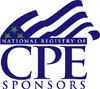 200